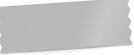 قدرات
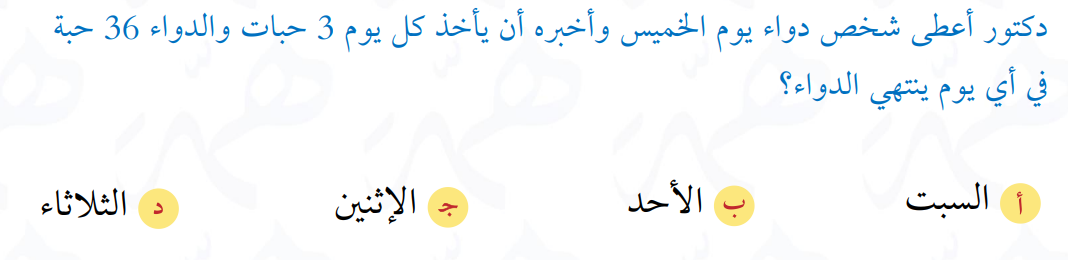 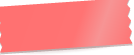 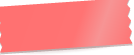 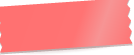 فيما سبق
المفردات
الآن
* أجد كلا من العلاقة العكسية و الدالة العكسية
العلاقة العكسية
درست كتابة معادلات بالنسبة لمتغير واحد و حلها
* أحدد ما إذا كانت علاقة (أو دالة ) تمثل علاقة عكسية (أو دالة عكسية) لأخرى أم لا
الدالة العكسية
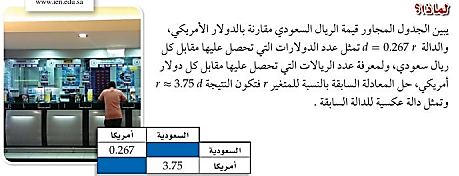 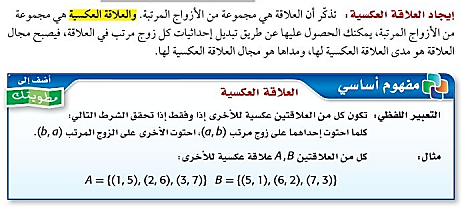 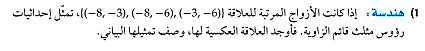 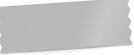 تحقق من فهمك
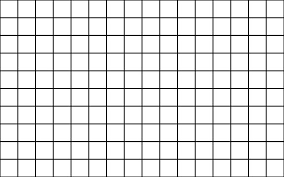 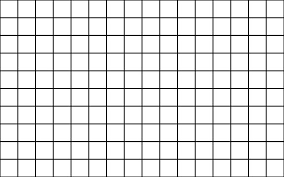 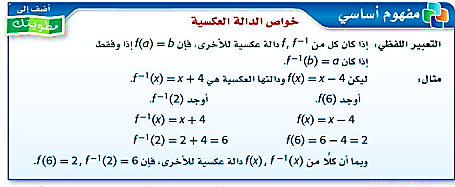 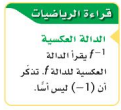 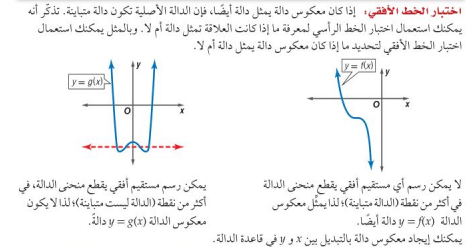 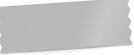 تحقق من فهمك
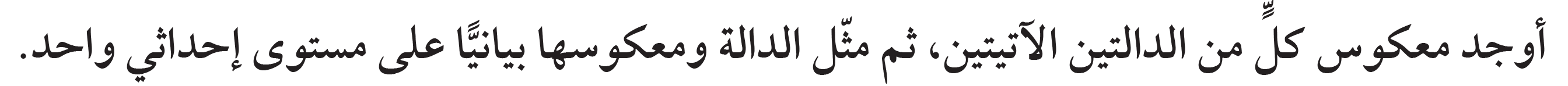 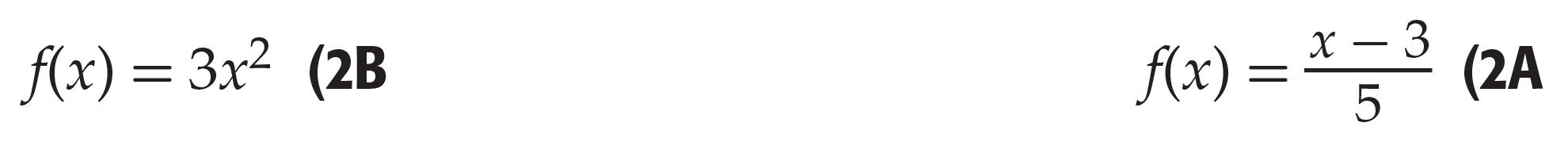 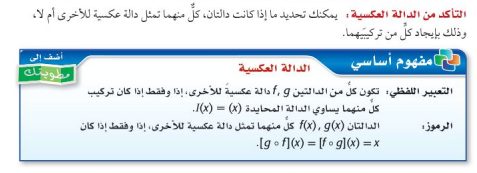 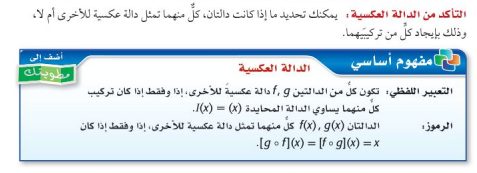 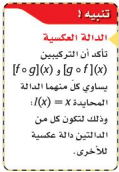 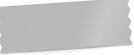 تحقق من فهمك
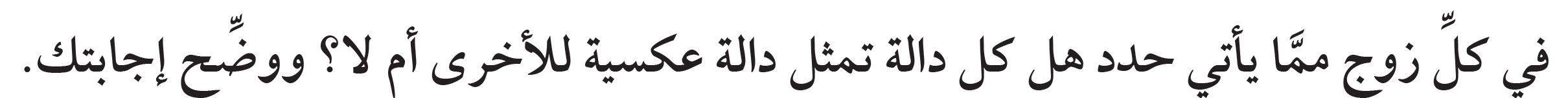 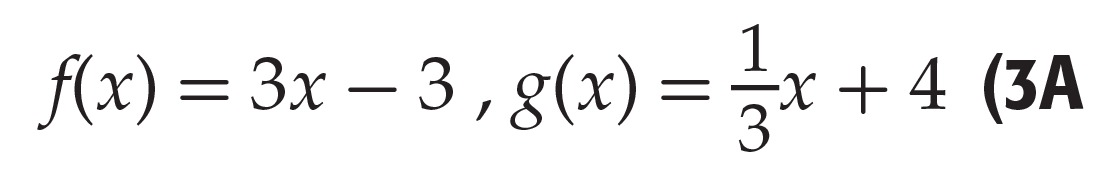 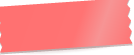 ورقة عمل
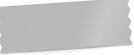 تأكد
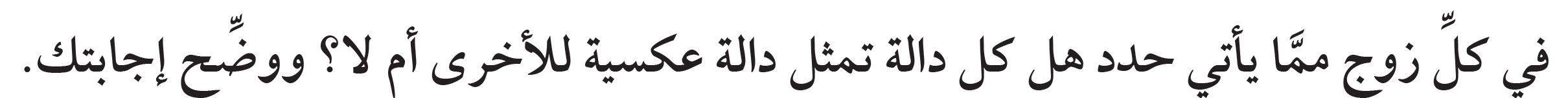 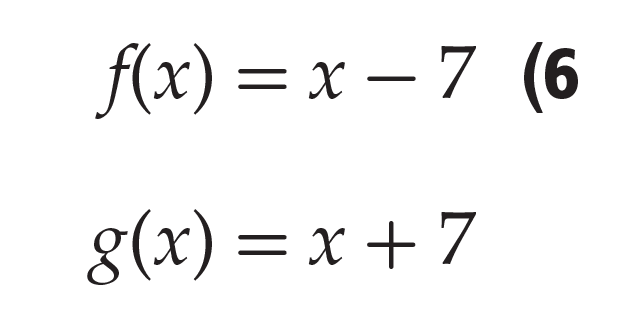 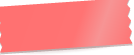 ورقة عمل
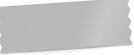 تدريب على اختبار
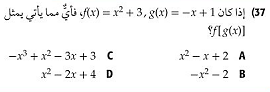 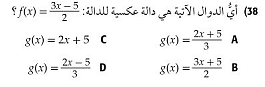 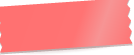 ورقة عمل
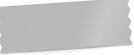 تحصيلي
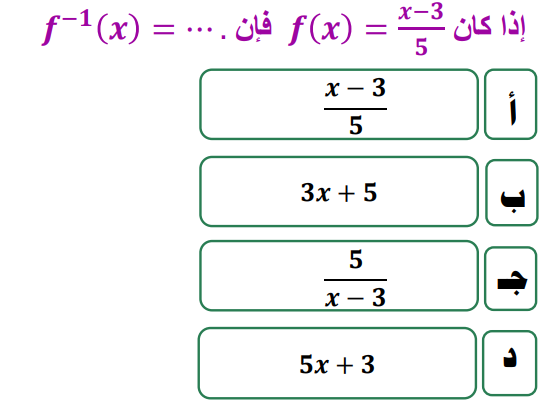 4
4
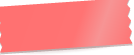 ورقة عمل
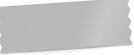 تحصيلي
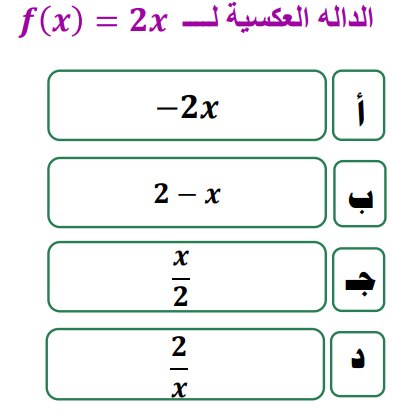